提(V)
Tí
你不要提他女朋友的事情，他现在完全不想听这些东西。
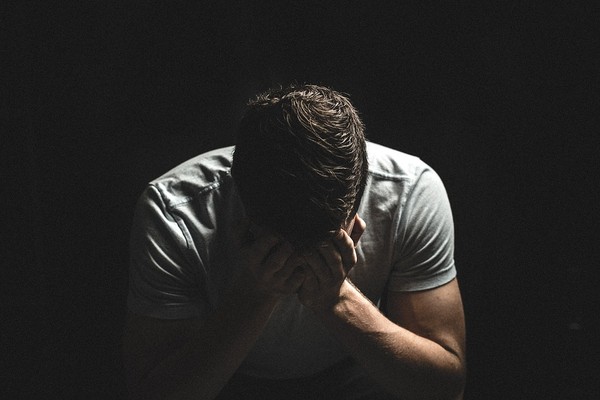 [Speaker Notes: 1]
提(V)
他在上课的时候提了一个很好的问题，让老师思考了很久。
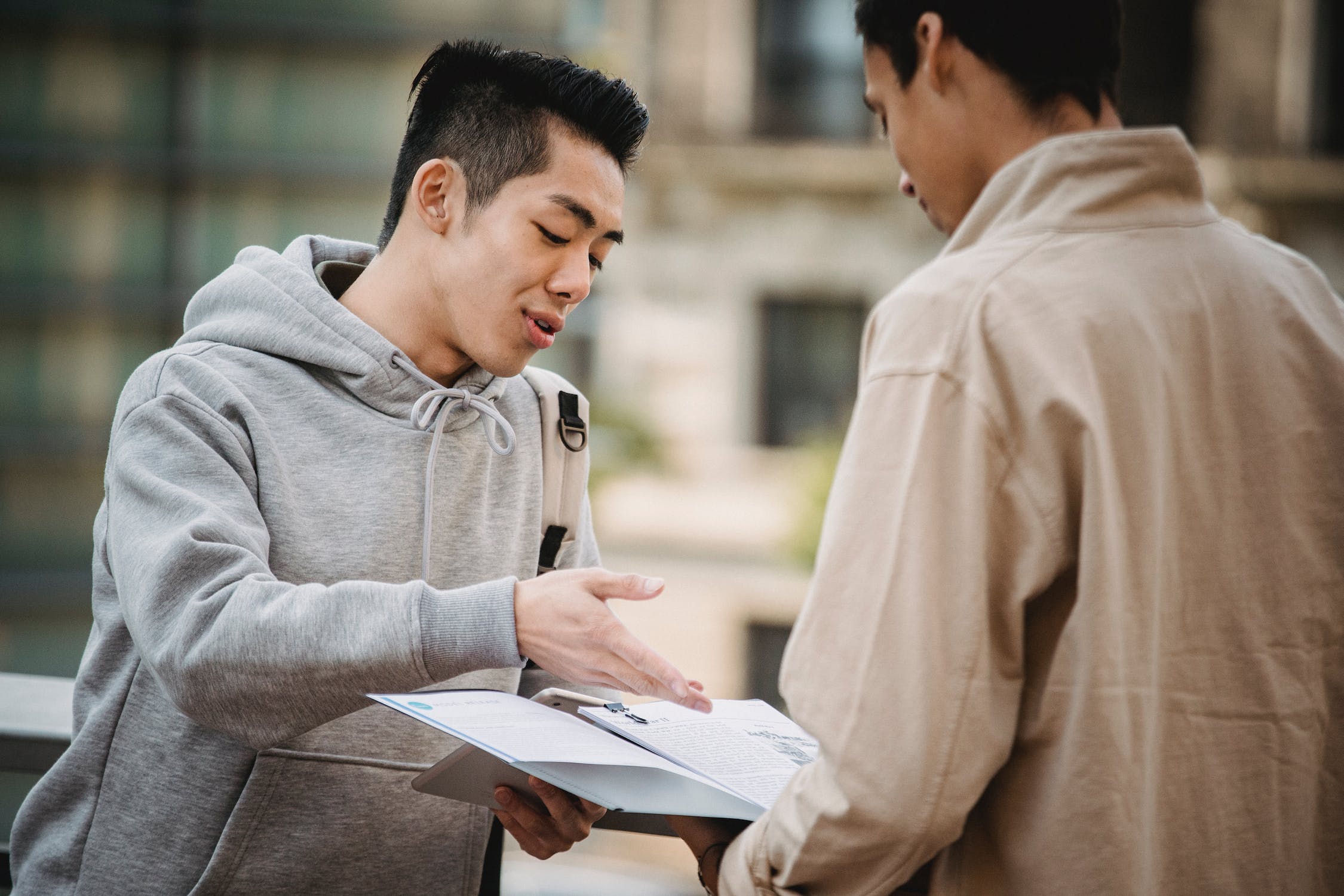 [Speaker Notes: 1]
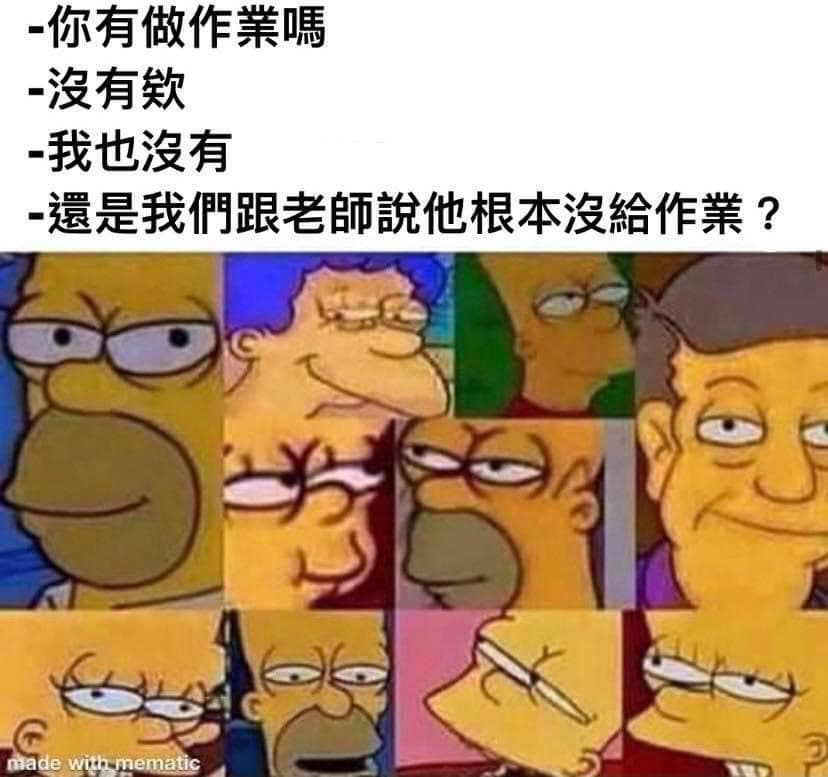 A:老师有提这礼拜有作业吗?
B:有，但我没做。C:我也没做。A:要不然我们别跟老师提有作业这件事，如果他想起来我们就说他没提
提(V)
[Speaker Notes: 1]
提(V)
她在上星期终于跟他提结婚的事了!
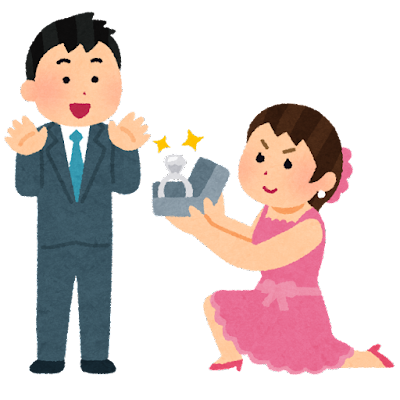 [Speaker Notes: 1]
有什么事情你会跟朋友提，但绝对不会跟男朋友或女朋友提的呢?
心(N)
Xīn
他虽然人在教室上课，但是心不在这里。
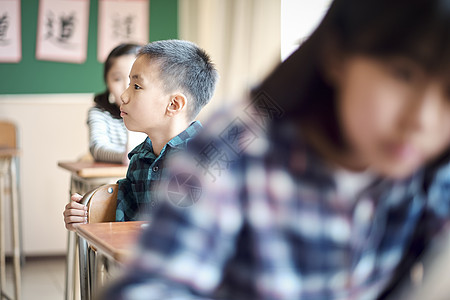 [Speaker Notes: 1]
心(N)
他非常喜欢他，常常把她放在自己的心里，做什么事情都会想到他
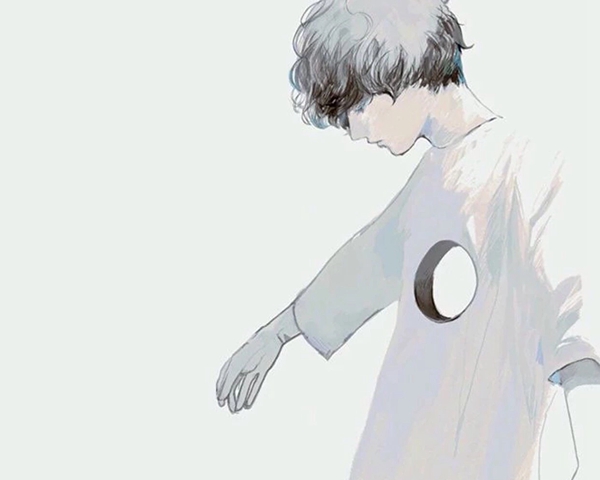 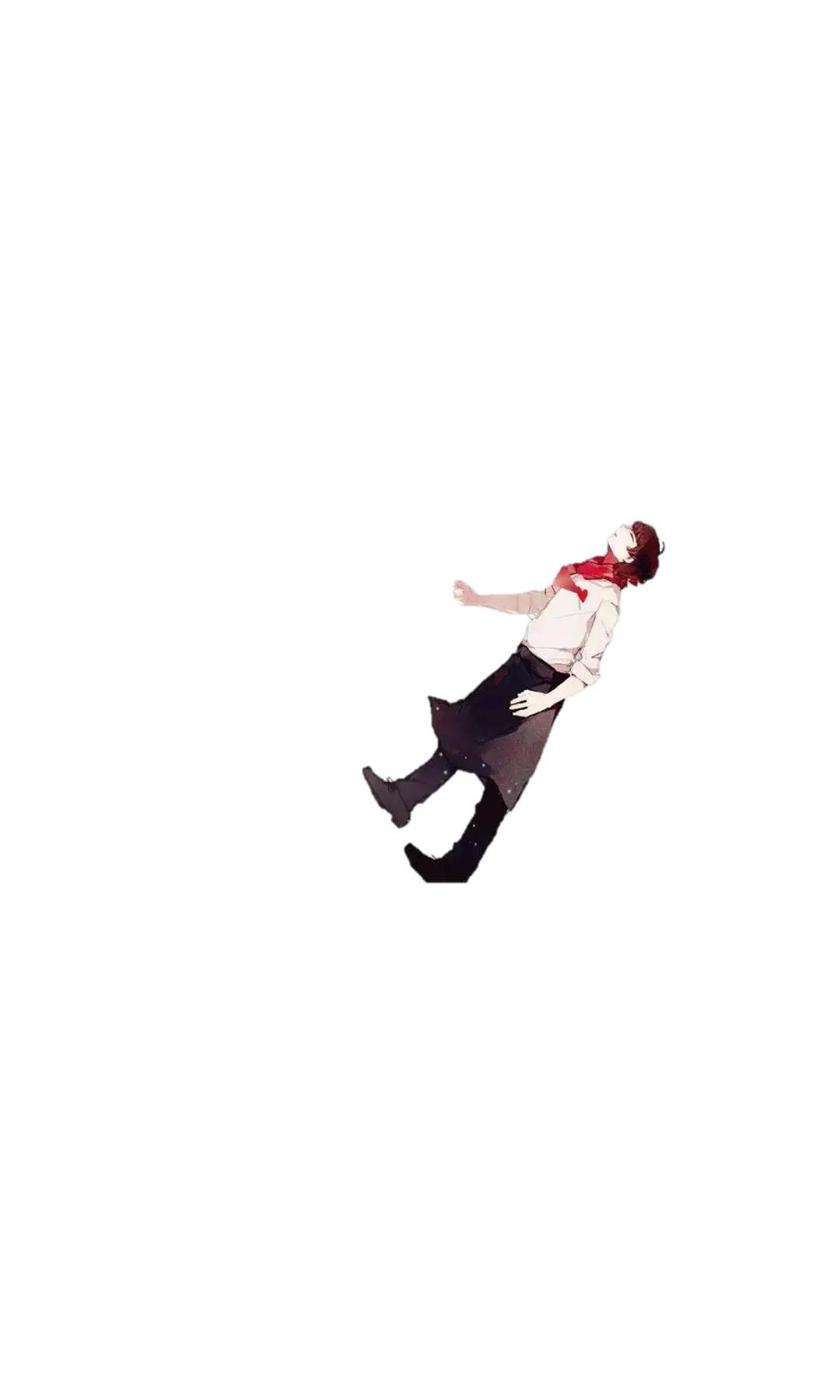 [Speaker Notes: 1]
心(N)
当他终于发现她的心里没有他时，他的心受伤了。
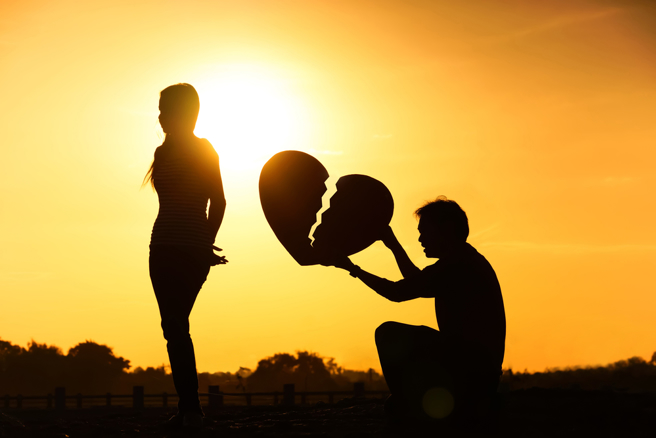 [Speaker Notes: 1]
你觉得在有哪些人被你放在你的心上呢?
根本(N)
Gēnběn
他根本就忘记了今天有作业这件事，直到睡觉前才想起来
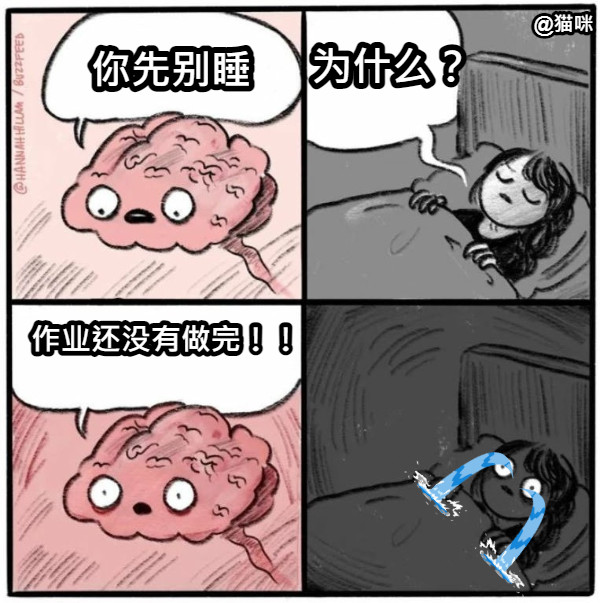 [Speaker Notes: 1]
根本(N)
他很生气地骂猫咪，但是猫咪根本听不懂
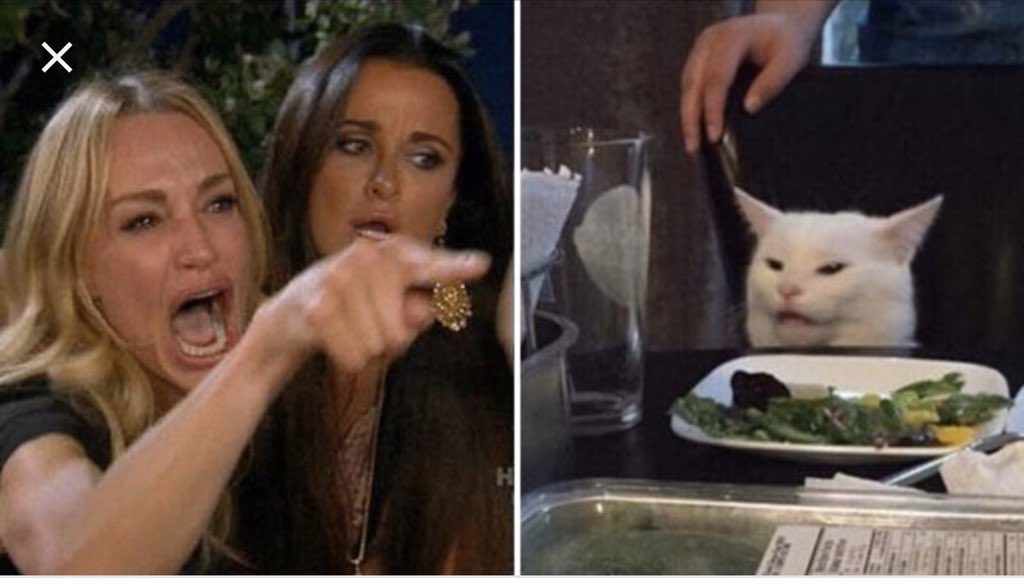 [Speaker Notes: 1]
根本(N)
她很难过她男朋友忘记她的生日，她觉得不是忘记的问题，而是他心里根本没有她
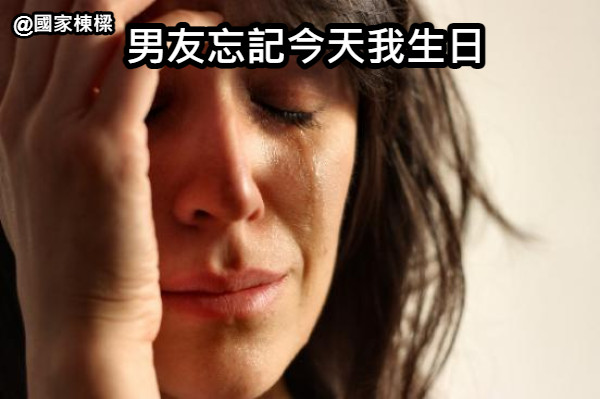 [Speaker Notes: 1]
根本(N)
他觉得这个游戏有问题，这个boss根本打不赢
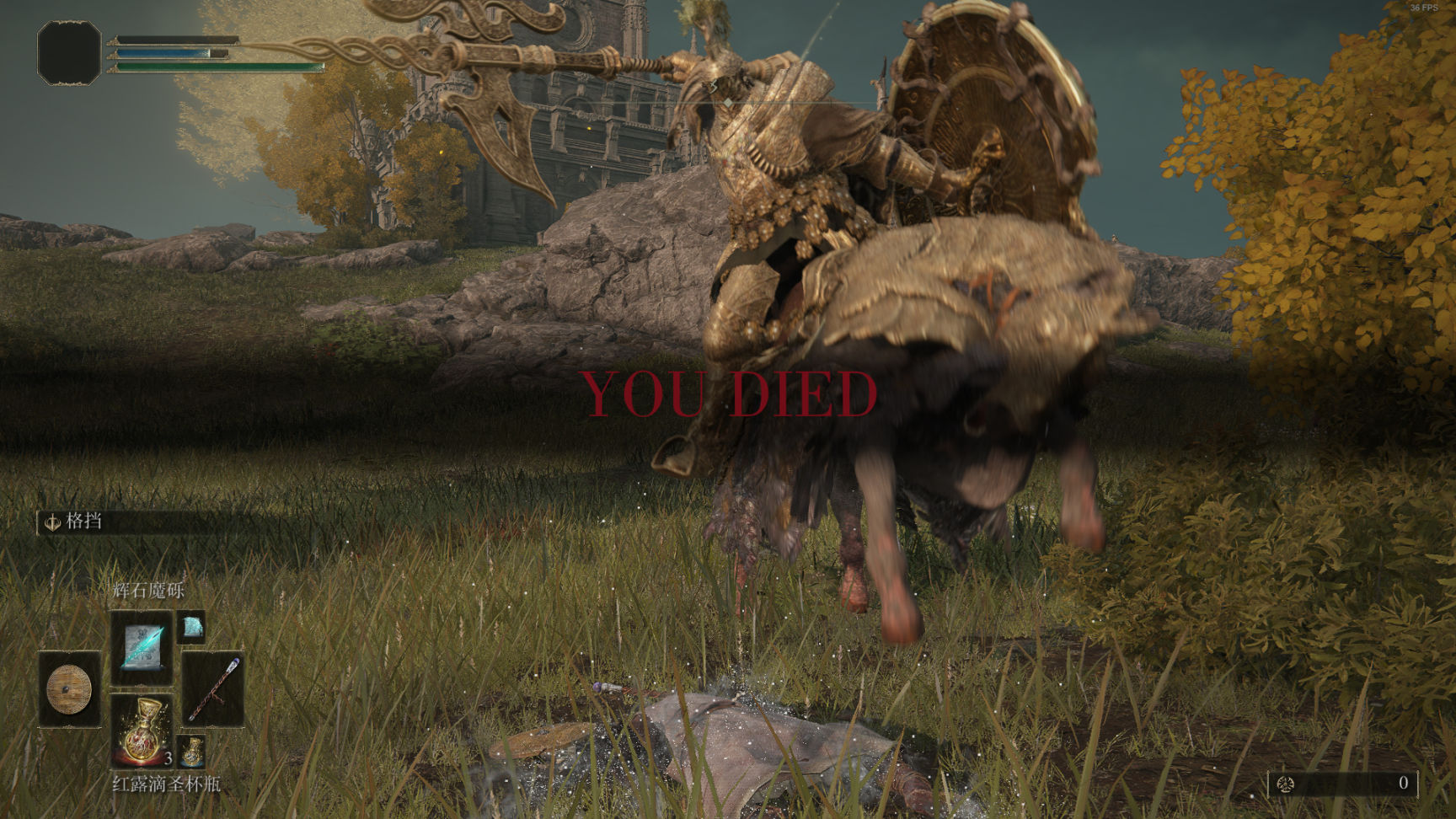 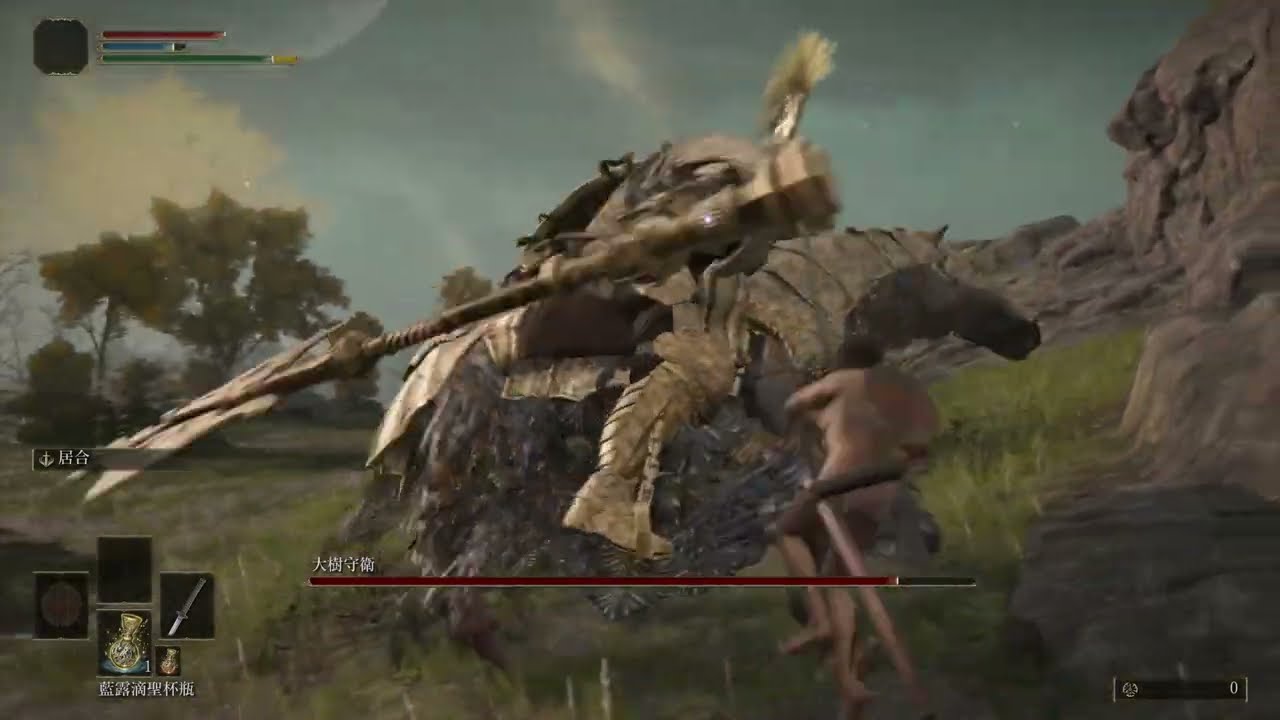 [Speaker Notes: 1]
根本(N)
她小时候觉得大人很轻松，想买什么就能买什么，
但根本不是这样。
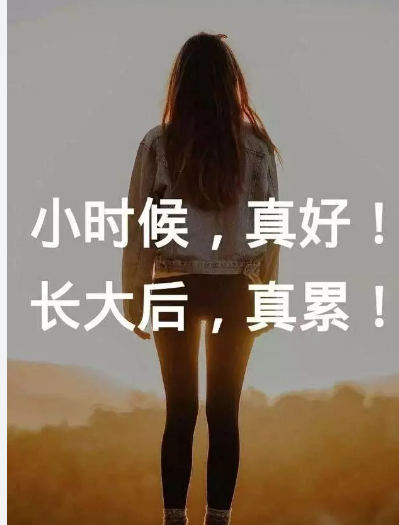 [Speaker Notes: 1]
有什么事情你以前认为的和现在发现的根本不一样呢?
有什么事情小时候跟现在根本不一样呢?
回(M)
Huí
B:我吃到……一个很奇怪的东西
A:你怎么回事?
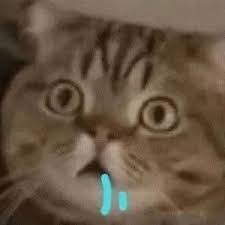 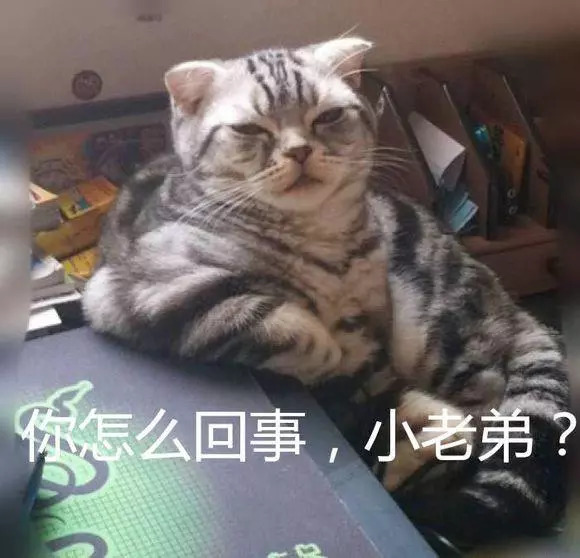 [Speaker Notes: 1]
回(M)
A:你上次是不是跟我借了一百块钱?
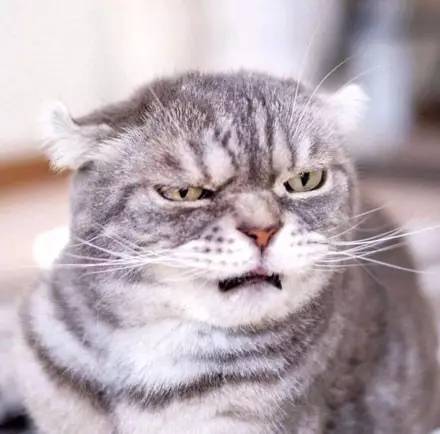 B:有这回事吗?我不记得了
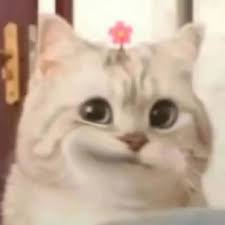 [Speaker Notes: 1]
回(M)
A:快给我食物，不然这回我真的要饿死了
B:不行!这回我不会被你骗的，
我男朋友说他三十分钟前才给
过你食物
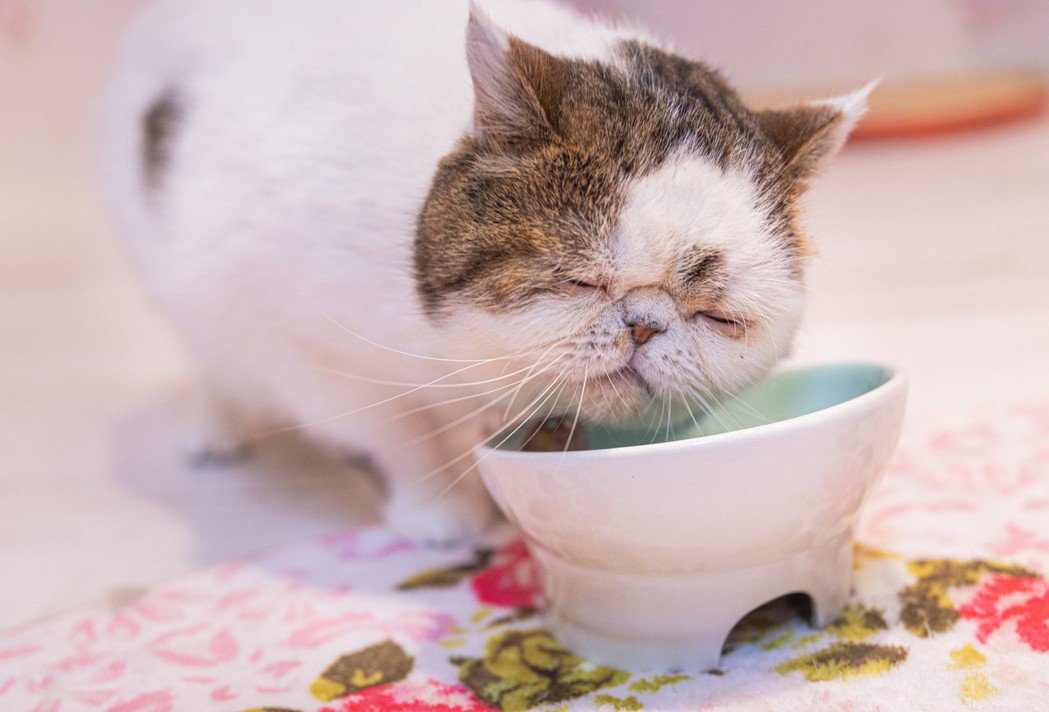 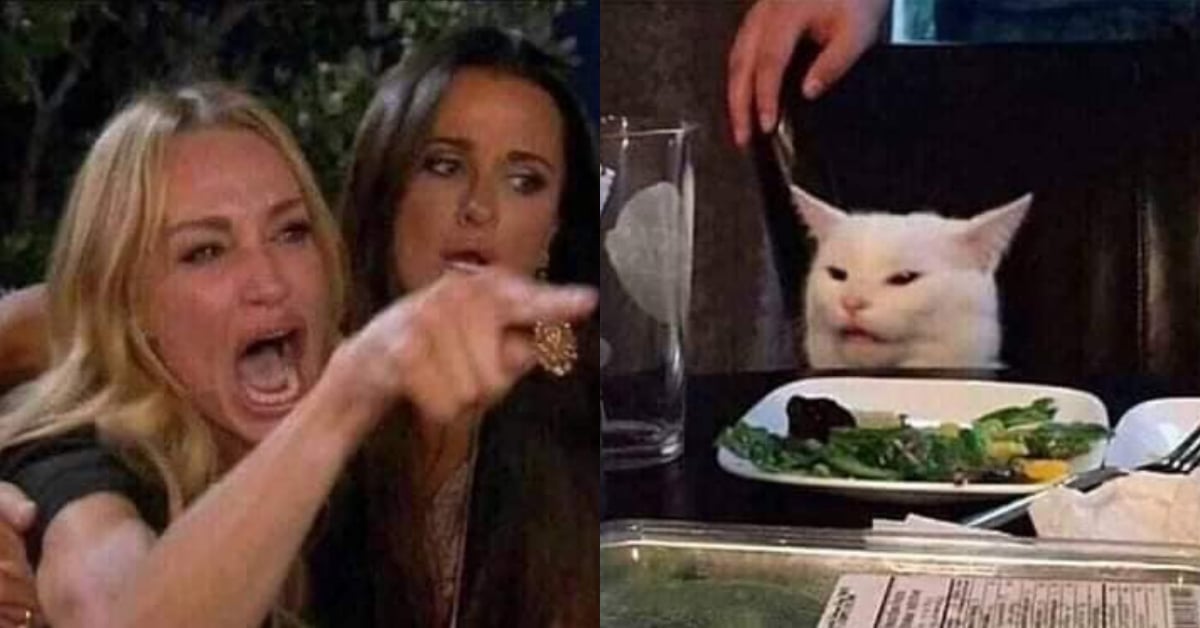 [Speaker Notes: 1]
你上回没来上课是什么时候?
回(M)
[Speaker Notes: 1]
回(M)
牠躲过三回攻击
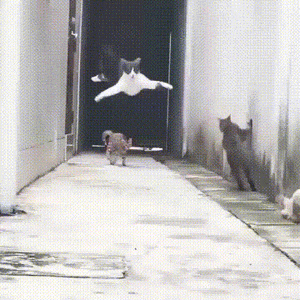 回(M)
我去了那所学校两回，但是都一样脏
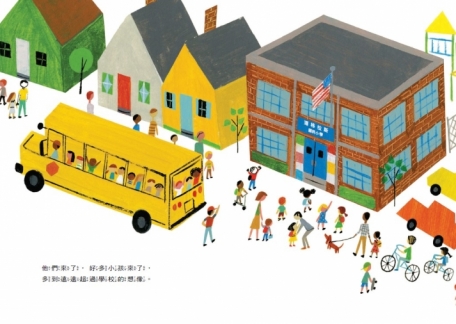 [Speaker Notes: 1]
回(M)
我吃了两回，发现那家餐厅的菜都不怎么样
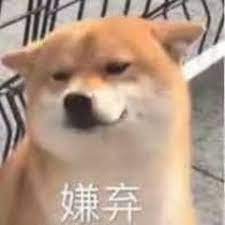 [Speaker Notes: 1]
他们打了几回?
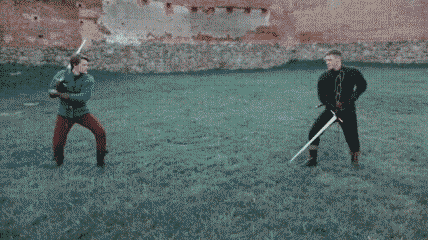 https://www.bilibili.com/video/BV1NW411b7vG/?spm_id_from=333.788.recommend_more_video.-1&vd_source=0464190cb447c1d62acb3e4ca00abd6f
他们打了几回?
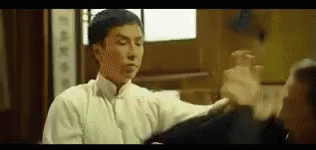 一干二净
Yī gān èr jìng
他把洗碗的事情忘得一干二净了
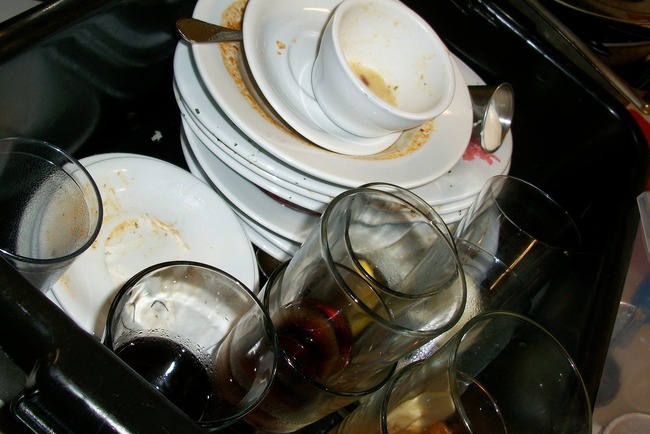 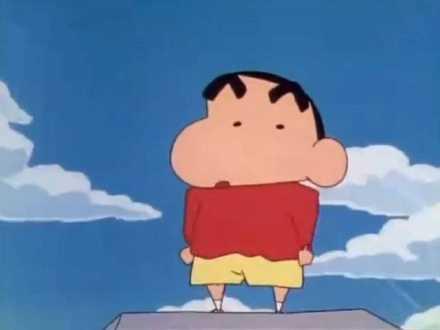 [Speaker Notes: 1]
一干二净
他把女朋友的生日忘得一干二净，他女朋友正在跟他闹别扭
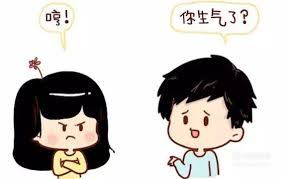 [Speaker Notes: 1]
一干二净
他把盘子里的菜吃得一干二净
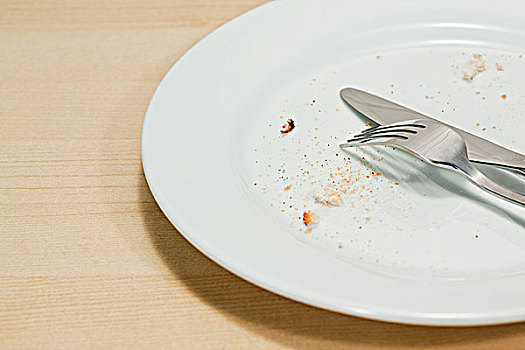 [Speaker Notes: 1]
你上一回把事情忘得一干二净是什么时候
你上一回把菜吃得一干二净是什么时候
生气.VO
Shēngqì
她非常生气，因为他把「要把衣服从洗衣机里面拿出来」这回事忘得一干二净了
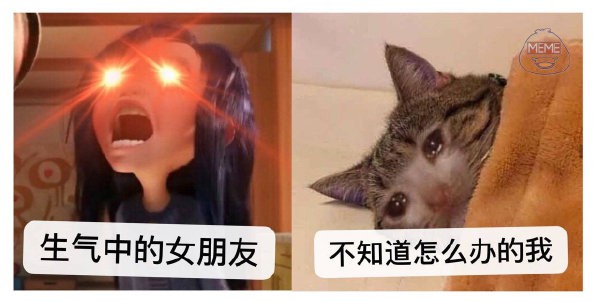 [Speaker Notes: 1]
生气
他不知道为什么因为一件很小的事情变得非常生气，
等不生气后他完全不知道怎么解释自己为什么这么生气
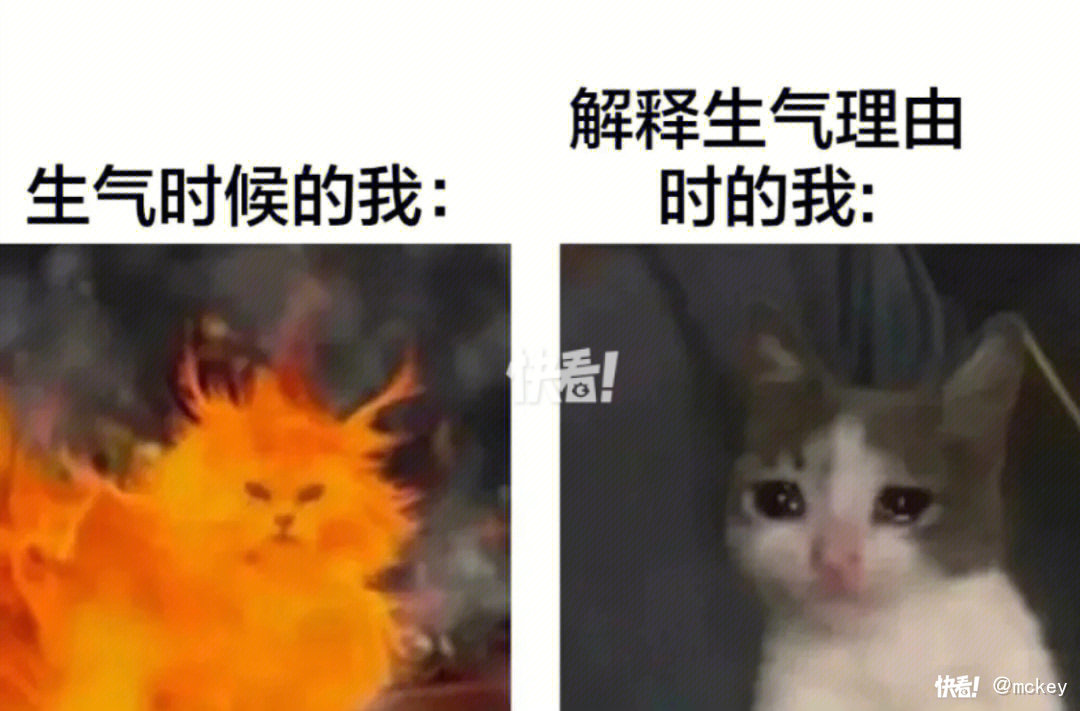 [Speaker Notes: 1]
你上一回生气是为了什么呢?
V
adv
地
看到有麻烦，他很快地跑了
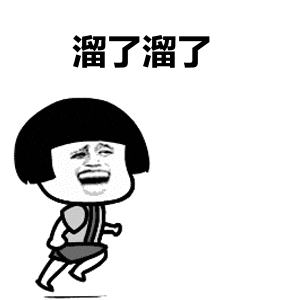 V
adv
地
他被另外一只猫打了，难过地哭了
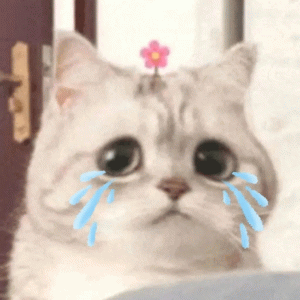 V
adv
地
他在学中文的时候，很幽默地做了这张meme
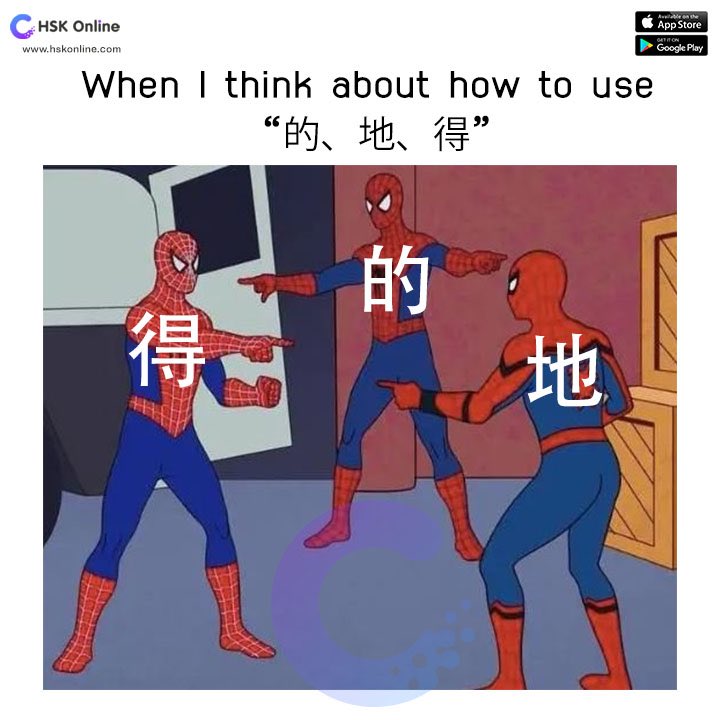 1. 的 + N
2. ADV+地 + V
3.V/adj + 得
他正在快乐________玩电脑游戏。

他舒服______躺在床上看书。

他穿________T恤衫很好看

我有很多可爱__________猫

他是开朗______人

他十分______喜爱跑步
这是一条黑色_______被子

干净_________窗户

他们很小心_____做这个蛋糕

伤心_______跑步

他跳______很高
叫.V
Jiào
他忘记洗衣服这件事叫她非常生气
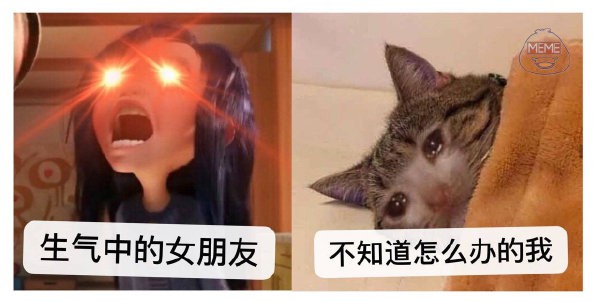 [Speaker Notes: 1]
叫
她妈妈叫她去ALBERT帮她买东西，她正在做饭走不开
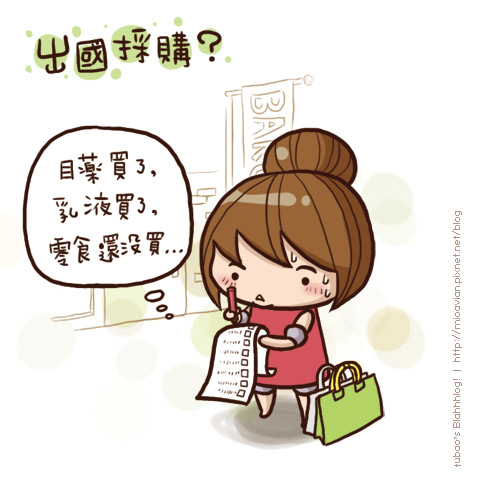 [Speaker Notes: 1]
叫
你让我半夜三点去买东西给你吃，问题是半夜三点哪里还有开着的店，你叫我怎么办?
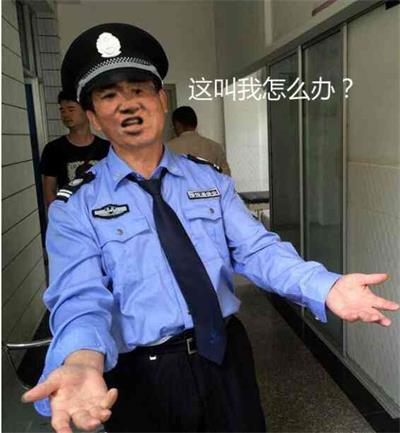 [Speaker Notes: 1]
让
你们家会叫谁去买菜呢?
陪 .v
Péi
他陪爷爷出来走走
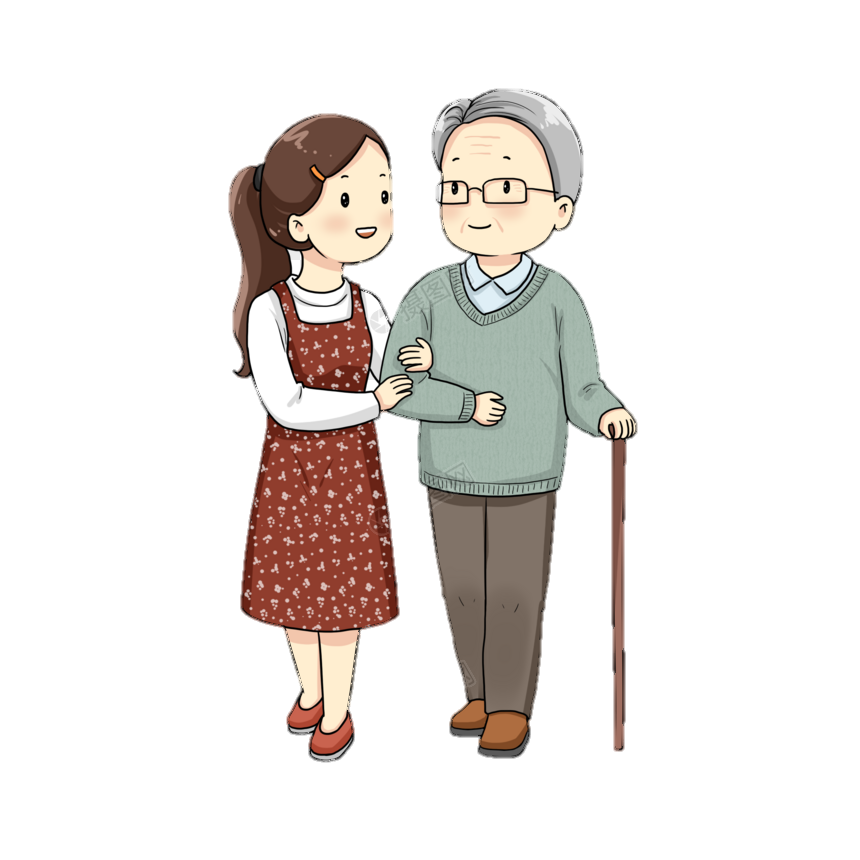 陪
当朋友需要陪伴时，他一定会陪她
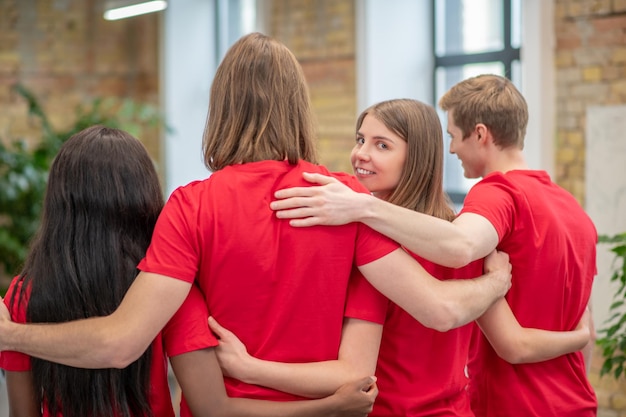 陪
小猫很喜欢找人陪牠玩
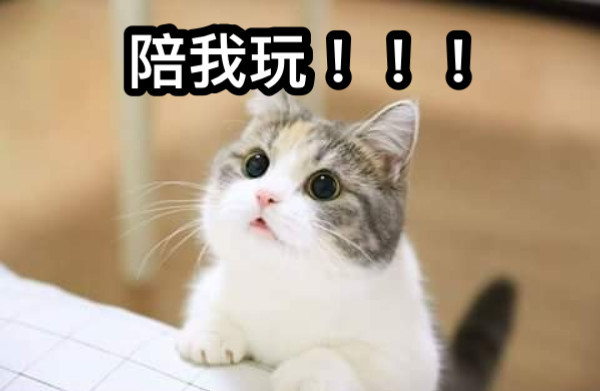 你难过的时候会找谁来陪你呢?
什么样的节日会让你们特别回家陪家人呢?
答应.V
Dāyìng
她答应他，要陪他一起看星星，结果她睡过头了
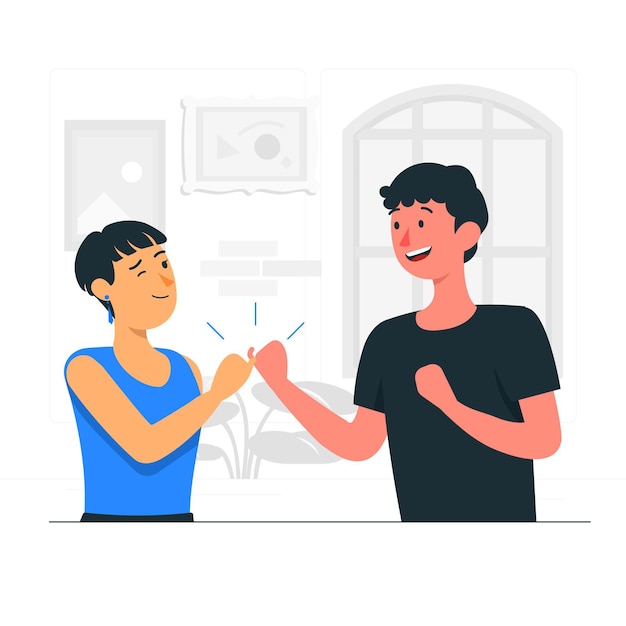 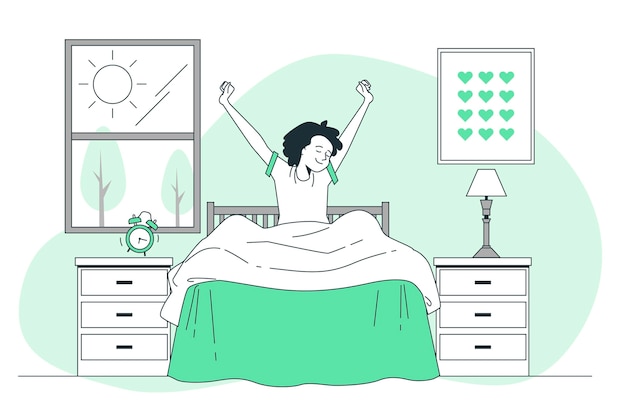 [Speaker Notes: 1]
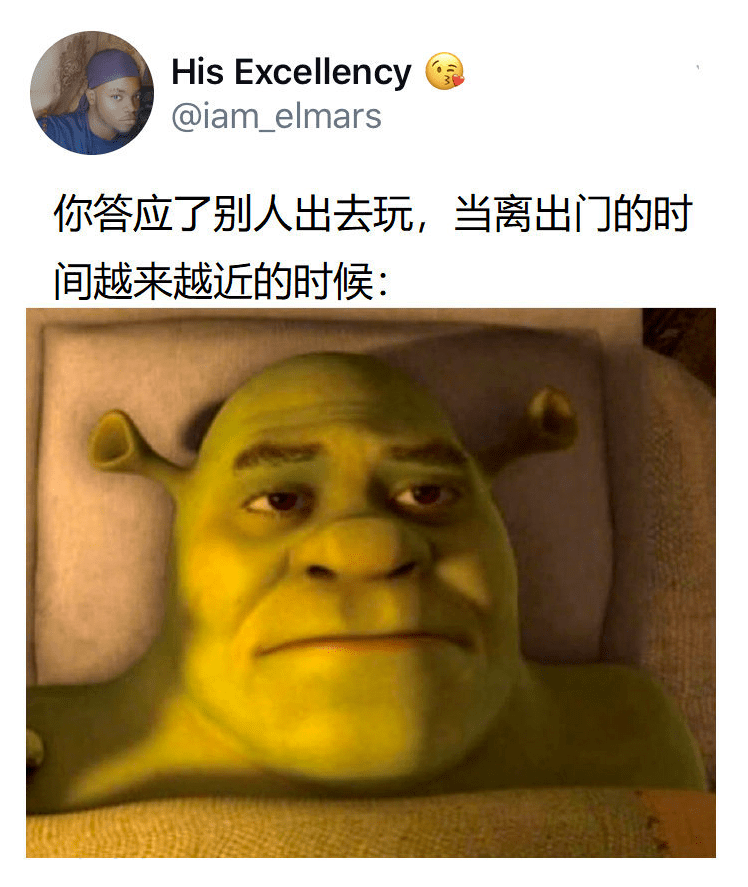 答应.V
他今天起床之后发现自己
还是好累，但他答应了别人
[Speaker Notes: 1]
有什么事情是你绝对不会答应你朋友的呢?
电影院.N
Diànyǐngyuàn
他很喜欢在电影院看电影，因为这样感觉最好。
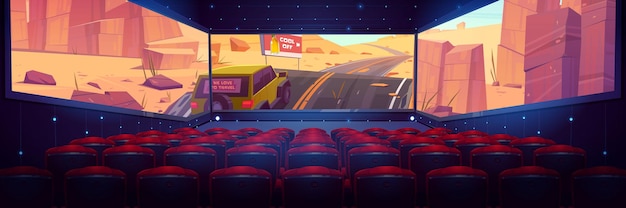 [Speaker Notes: 1]
电影院.N
他很喜欢在电影院看电影。
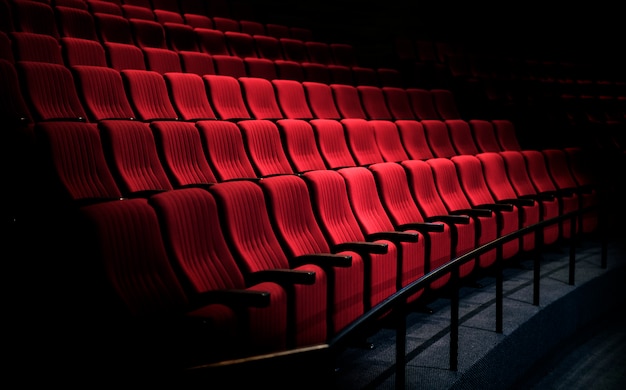 [Speaker Notes: 1]
你上一回去电影院看电影是什么时候?